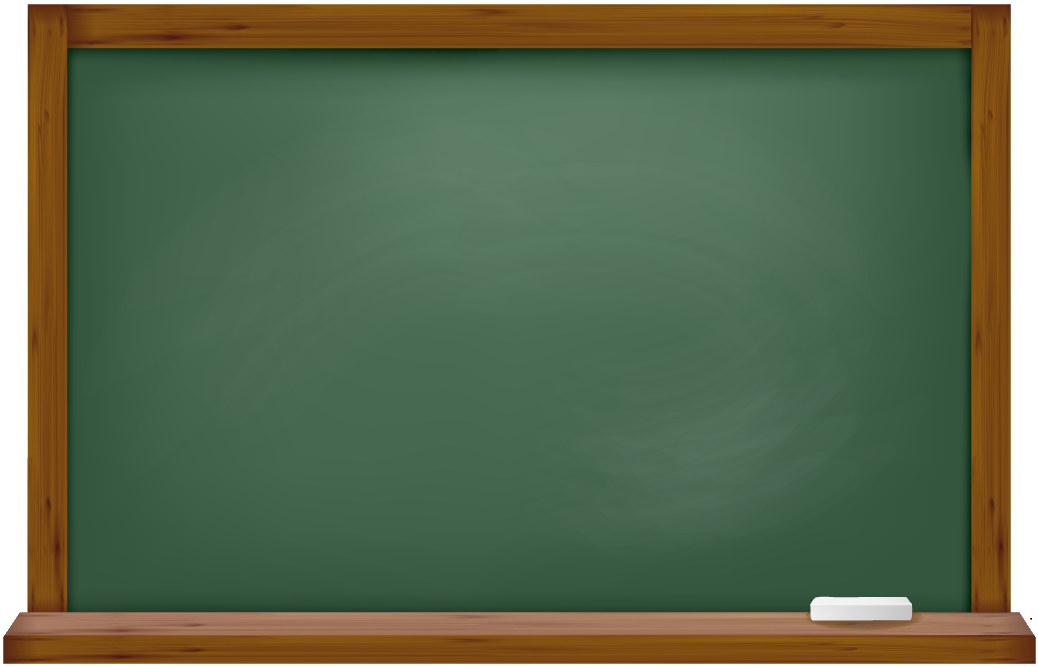 Сумма бесконечной геометрической прогрессии
Алгебра и начала 
математического анализа,
 10 класс
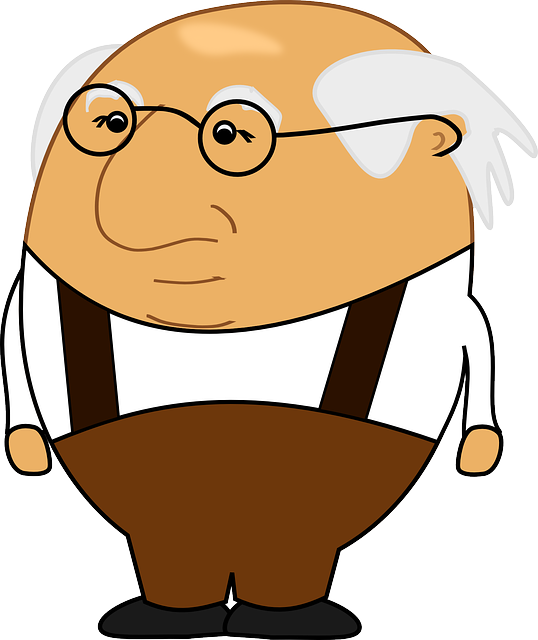 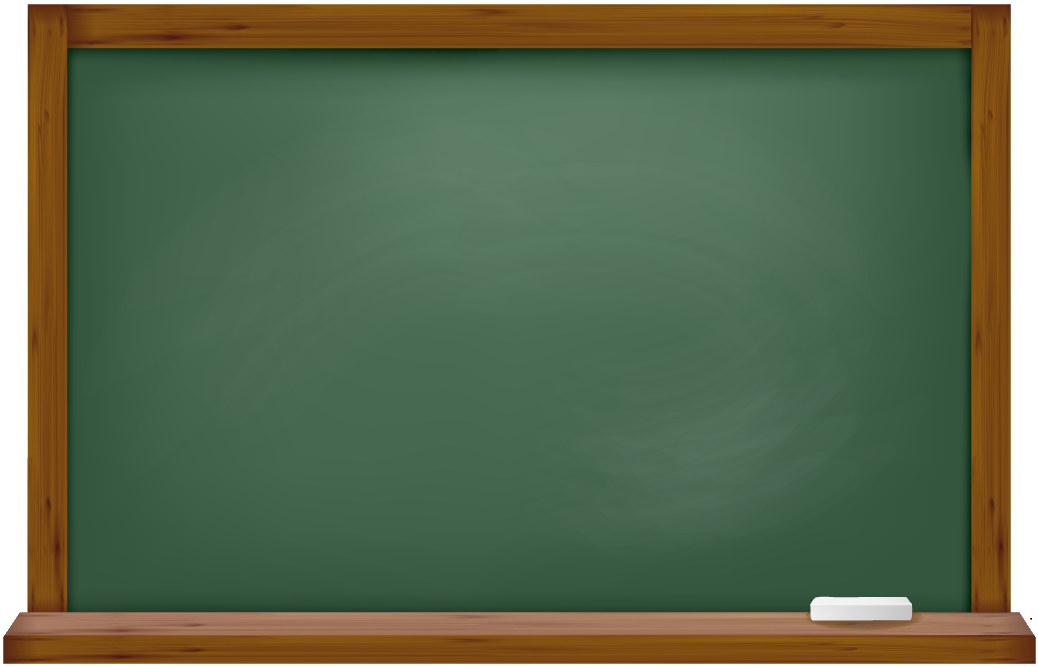 Как и всякая последовательность геометрическая прогрессия может расходиться или сходиться.
1; 2; 4; 8; 16; 32 …
Если последовательность расходится, то нельзя найти сумму всех её членов. Можно найти только сумму определённого количества n членов.
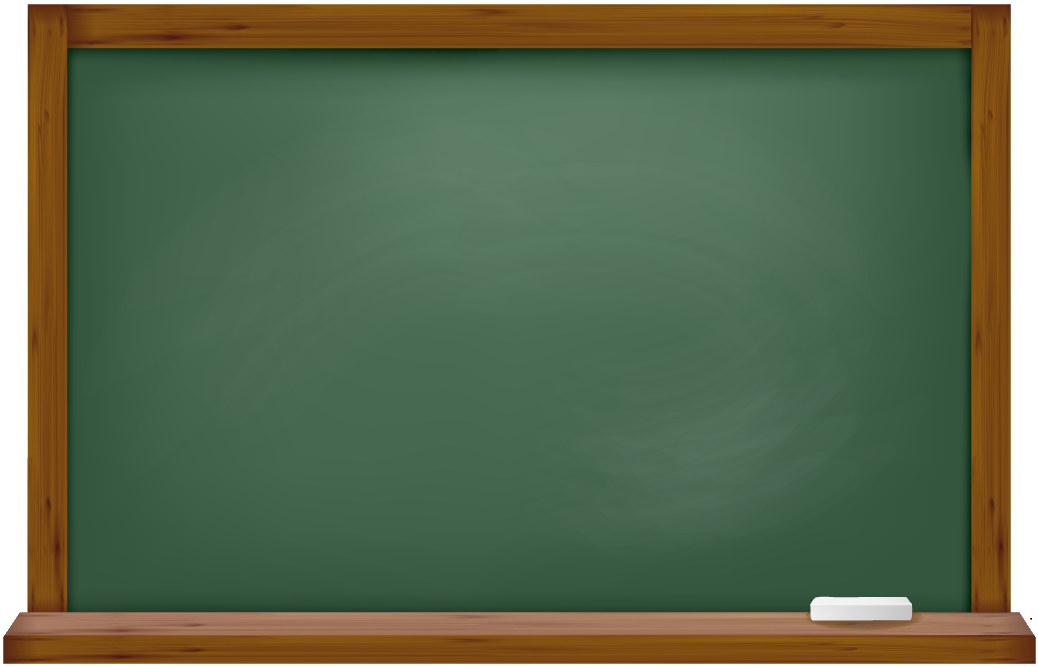 Если последовательность сходится, то все её члены (точнее, соответствующие им точки) принадлежат некоторому отрезку.
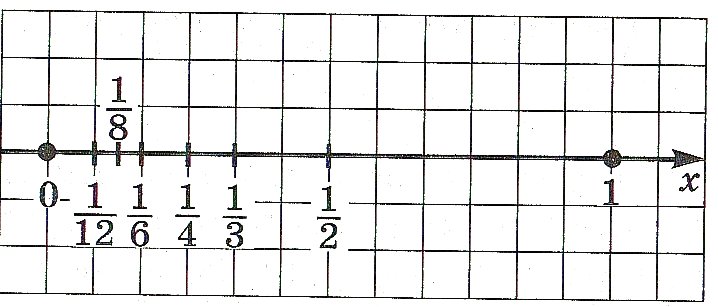 Если последовательность сходится, то можно найти сумму всех её членов.
Выведем формулу для нахождения суммы всех членов бесконечной геометрической прогрессии.
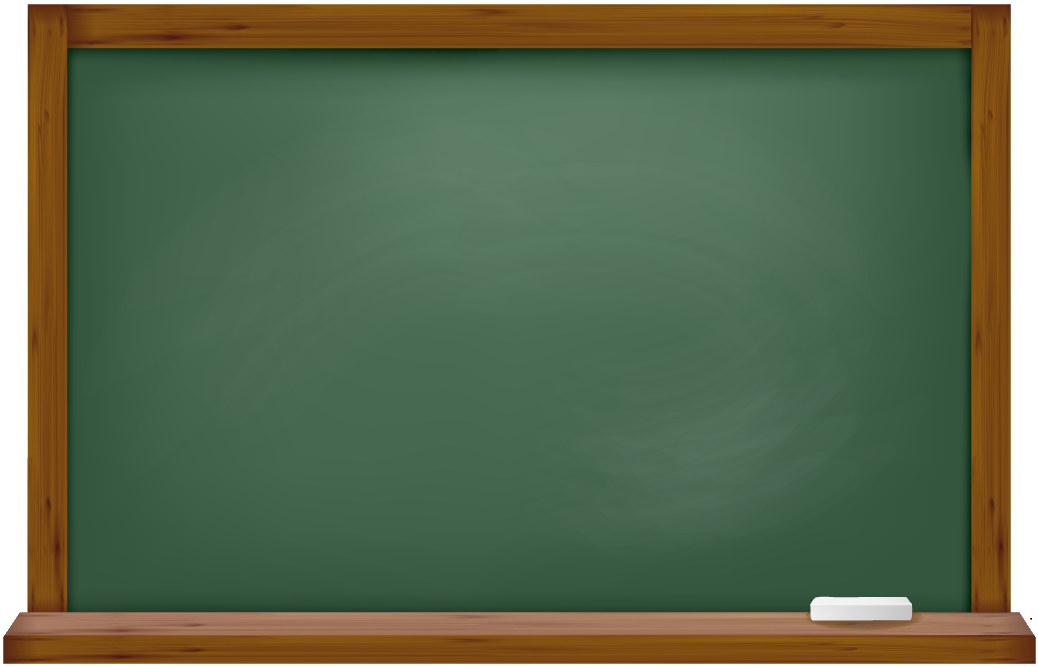 Чтобы бесконечная геометрическая прогрессия сходилась, нужно, чтобы её знаменатель q  был …
Если прогрессия сходилась, то она сходится к пределу.
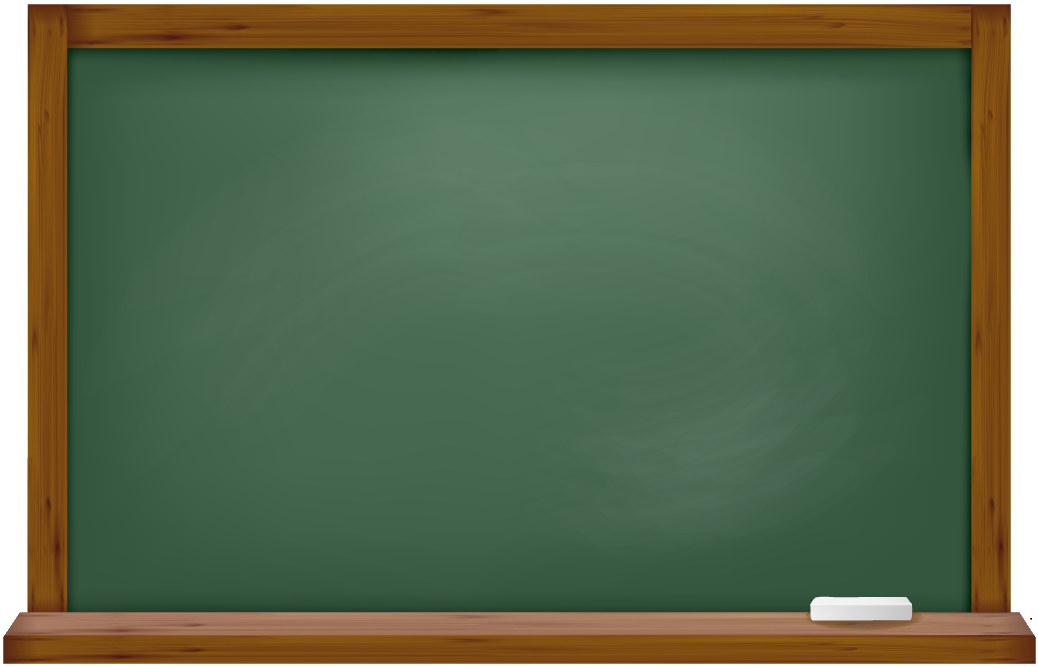 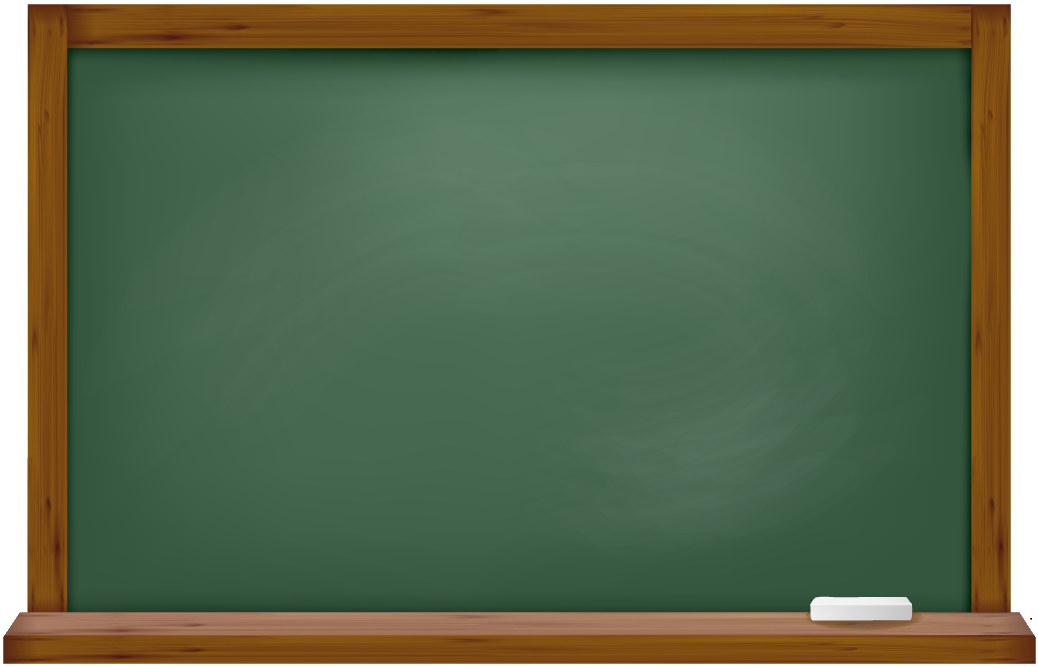 Решение:
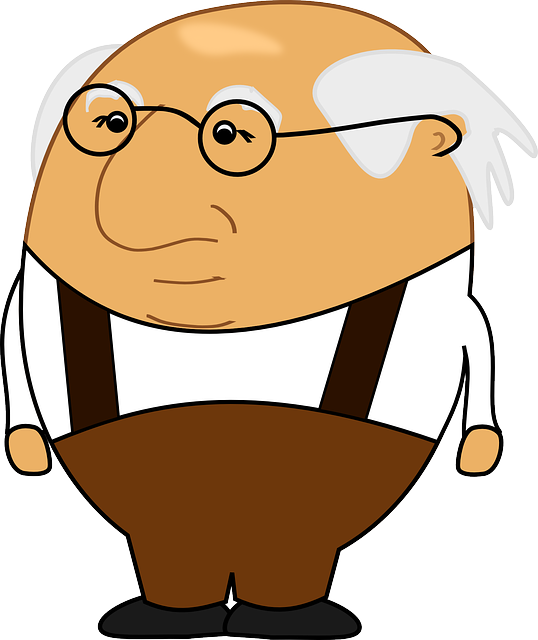